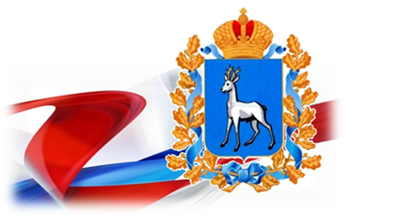 МИНИСТЕРСТВО ОБРАЗОВАНИЯ И НАУКИ САМАРСКОЙ ОБЛАСТИ
Подготовка обучающихся к выполнению заданий по функциональной грамотности 
предмет химия в рамках ВПР
Функциональная грамотность в ВПР
Показатель успешности
средневзвешенный процент выполнения заданий ВПР, направленных на оценку умений применять полученные знания в практических ситуациях
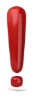 Указанный набор заданий может быть использован только в целом (без разделения на отдельные виды грамотности)
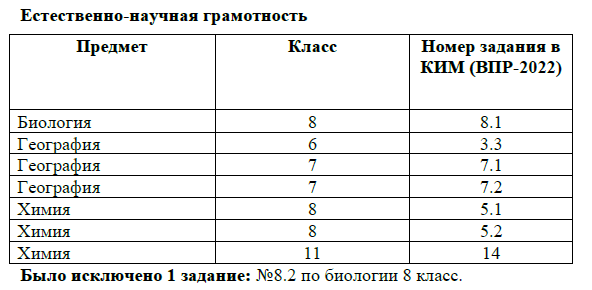 Естественно-научная грамотность. Химия
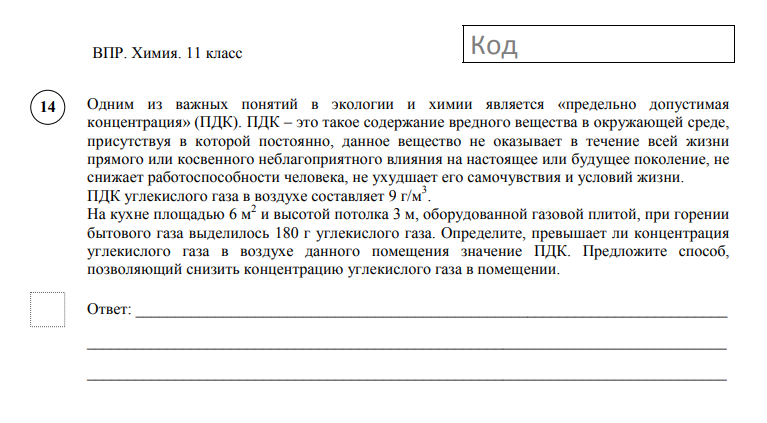 Демо-версия. https://clck.ru/39T8D8
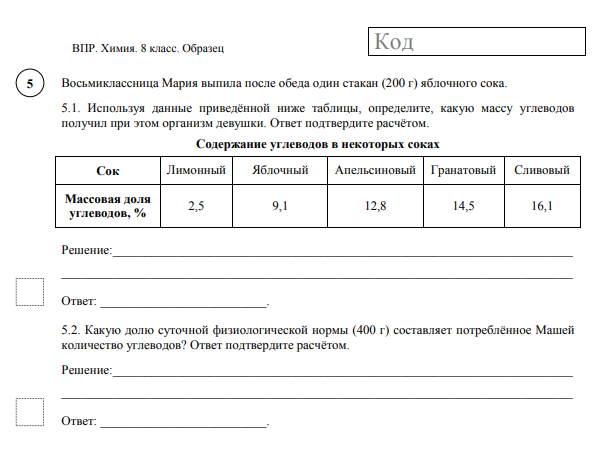 Задачи:
Обеспечить подготовку обучающихся к ВПР, включив вышеуказанные задания в реализацию программы внеурочной деятельности «Функциональная грамотность: учимся для жизни (основное общее образование)». 

Использовать для подготовки демонстрационные варианты, а также:
      Открытый банк заданий по функциональной грамотности для 5-9-х классов;
      Материалы регионального мониторинга уровня сформированности ФГ;
      Банк лучших практик педагогов Самарской области
Процент выполнения заданий по функциональной грамотности в рамках ВПР в 2023 году
Значение показателя 27 «Функциональная грамотность» в мотивирующем мониторинге регионов только для удержания позиции в рейтинге должно составлять более 60,5% !